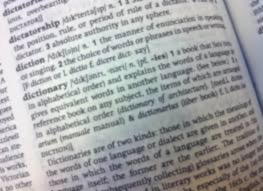 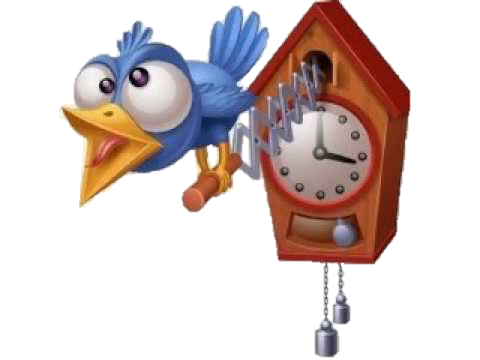 Hashing II
CS2110
Spring 2018
Hash Functions
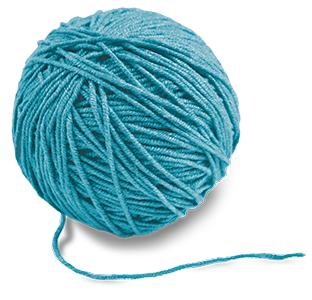 Requirements:
deterministic
return a number in [0..n]
0
1
1
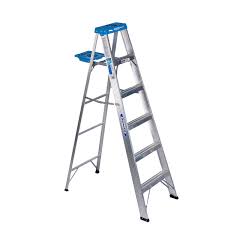 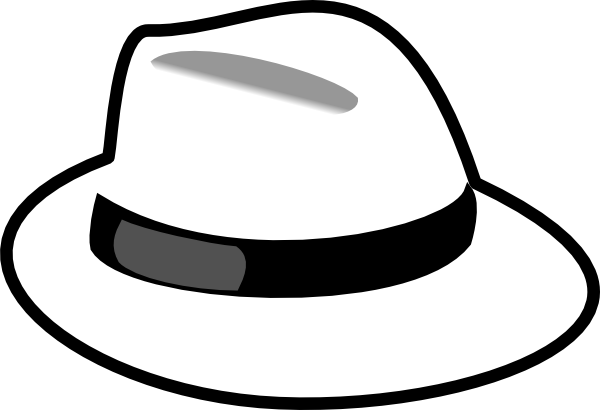 4
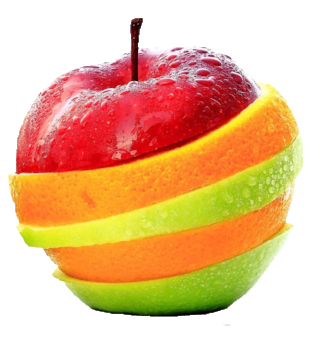 3
Properties of a good hash:
fast
collision-resistant
evenly distributed
hard to invert
[Speaker Notes: if the values are equal then…
If hashes are equal then…

For non-integer, encode as int (e.g., ascii)
sum_{i=0}^{n-1} s[i]* 31^{n-1-i}

Finding good hash functions is hard. SHA-3 2006-2015.]
Hash Table
add(“CA”)
3
Hash hunction
mod 6
CA
5
b
0
1
2
3
4
5
CA
Two ways of handling collisions:
Chaining                              	   2.  Open Addressing
MA
NY
HashSet and HashMap
Set<V>{

  boolean add(V value);

  boolean contains(V value);

  boolean remove(V value);

}
Map<K,V>{

  V put(K key, V value);

  V get(K key);

  V remove(K key);

}
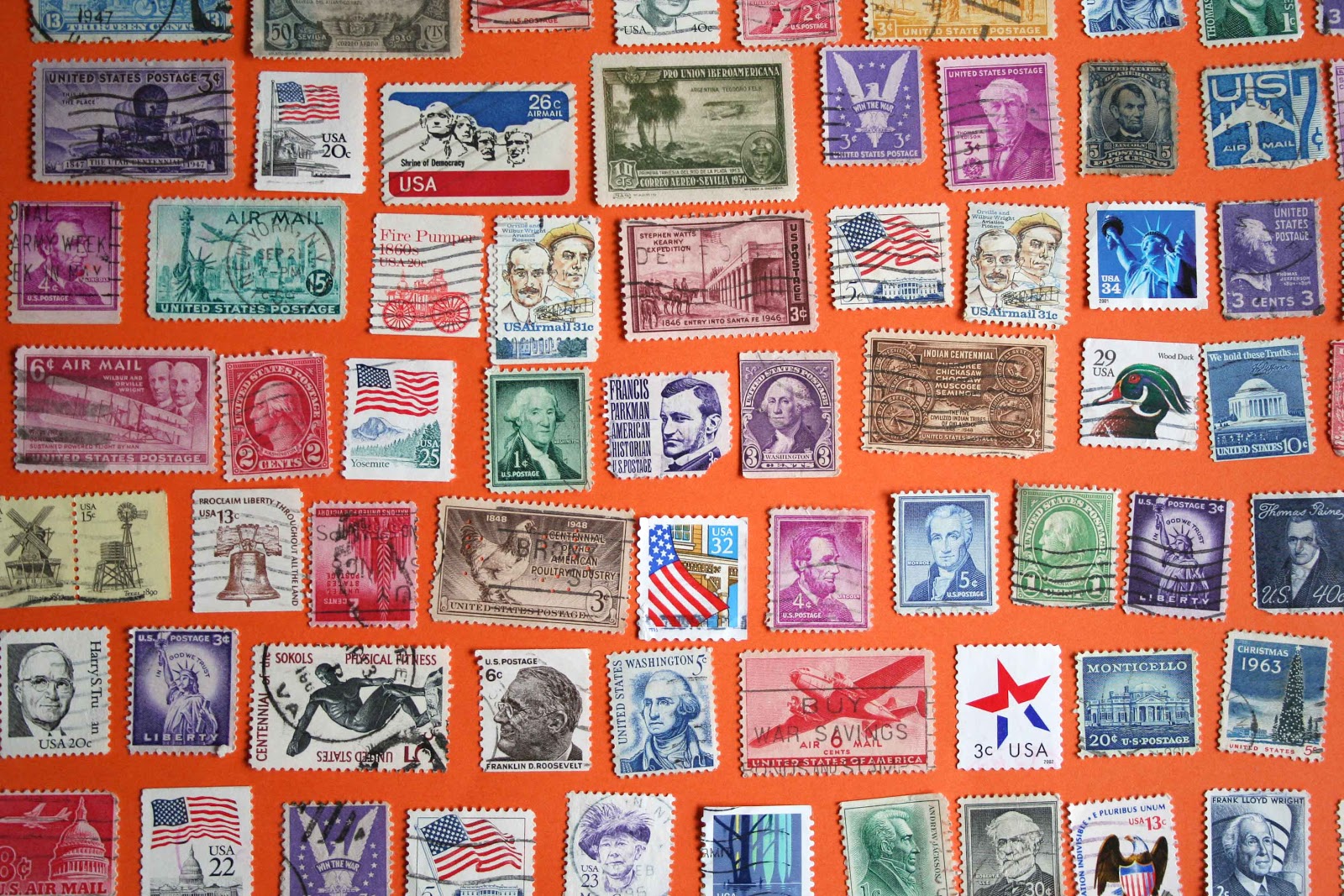 [Speaker Notes: Note: also called Map, associative array

used to implement database indexes, caches, 

Possible implementations: 
Array: put O(1) if space,	update O(n)		get O(n)		remove O(n)
LinkedList: put O(1) 		update O(n)		get O(n)		remove O(n)
Tree: put O(1)/O(log n)/O(n)	update O(log n)/O(n)	get O(log n)/O(n)	remove O(log n)/O(n)]
Remove
put('a')
put('b')
put('c')
put('d')
get('d')
remove('c')
get('d')
put('e')
Chaining
Open Addressing
e
a
c
d
b
0
0
1
1
2
2
3
3
a
b
c
e
d
[Speaker Notes: add/update/lookup/delete

analyse running time (naïve version)]
Time Complexity (no resizing)
6
Load Factor
7
Load factor
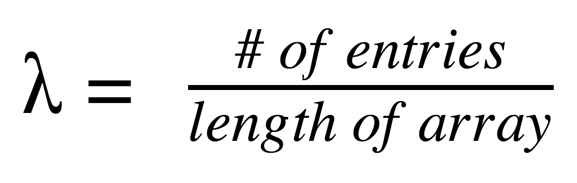 [Speaker Notes: When array becomes too full:
with open addressing it becomes impossible to insert
with chaining, still possible but the operations slow down

Solution: same concept as ArrayLists:
when it gets too full, copy to a larger array
sometimes decrease size if too small, but remove is a much less common operation and it is likely that it will have to grow again soon anyway
typically double the size of the array]
Expected Chain Length
8
0
1
2
3
4
5
a
b
c
d
e
Expected Time Complexity (no resizing)
9
Expected Number of Probes
10
0
1
2
3
4
5
Expected Time Complexity (no resizing)
11
Assuming constant load factor
We need to dynamically resize!
Amortized Analysis
12
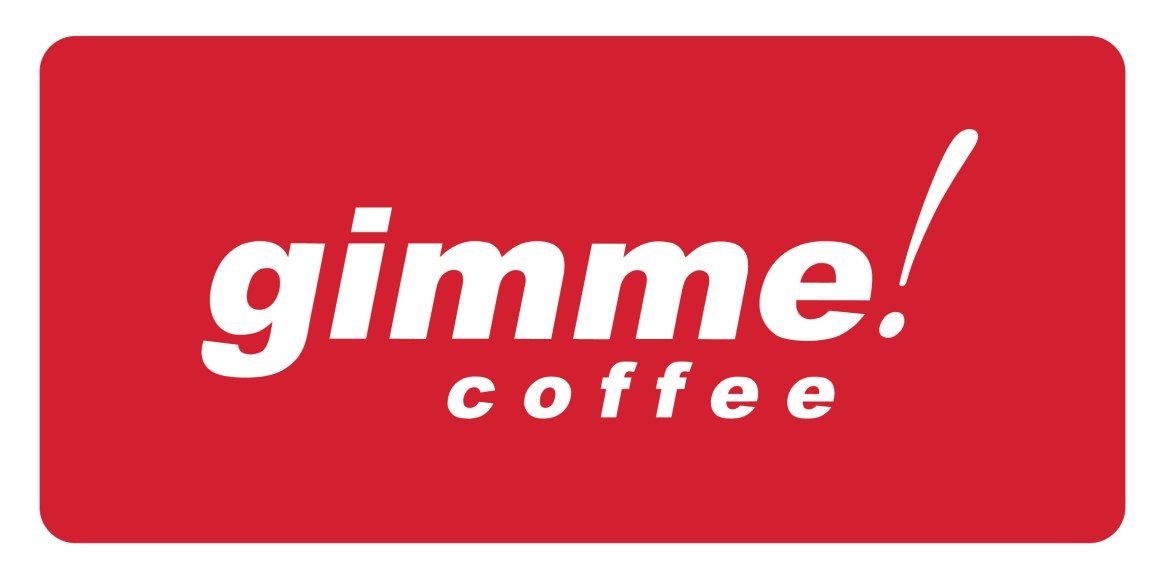 In an amortized analysis, the time required to perform a sequence of operations is averaged over all the operations

Can be used to calculate average cost of operation
vs.
Amortized Analysis of put
13
Expected Time Complexity (with dynamic resizing)
14
Cuckoo Hashing
Cuckoo Hashing
16
Alternative solution to collisions
Assume you have two hash functions H1 and H2
0
1
2
3
4
5
d
c
e
b
d
c
a
b
What if there are loops?
Complexity of Cuckoo Hashing
17
Worst Case:




Expected Case:
[Speaker Notes: Discussion: what about more than two hash functions?]
Bloom Filters
18
Assume we only want to implement a set
What if you had stored the value at "all" hash locations (instead of one)?
0
1
2
3
4
5
🔵
🔵
🔵
🔵
Features of Bloom Filters
19